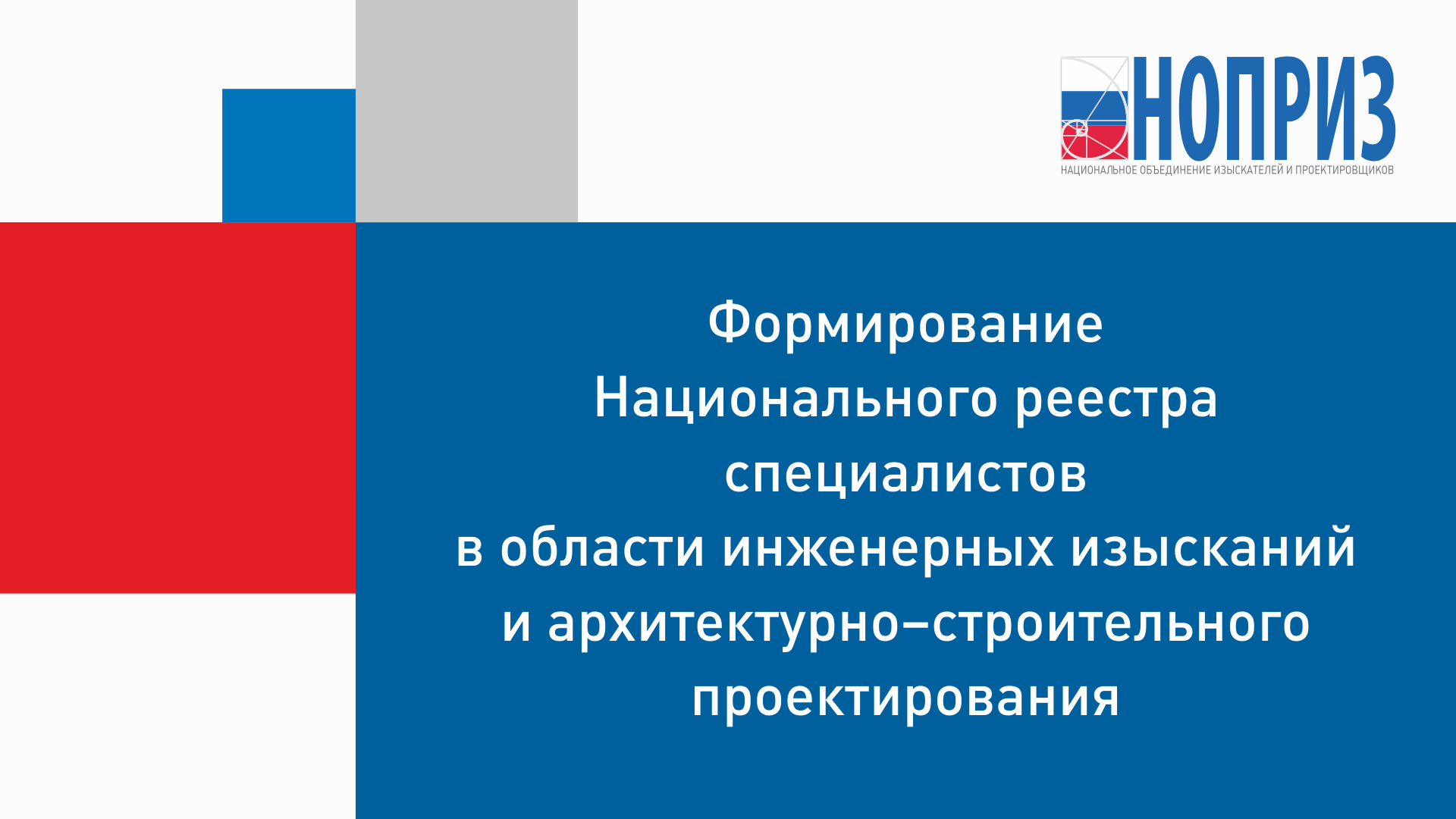 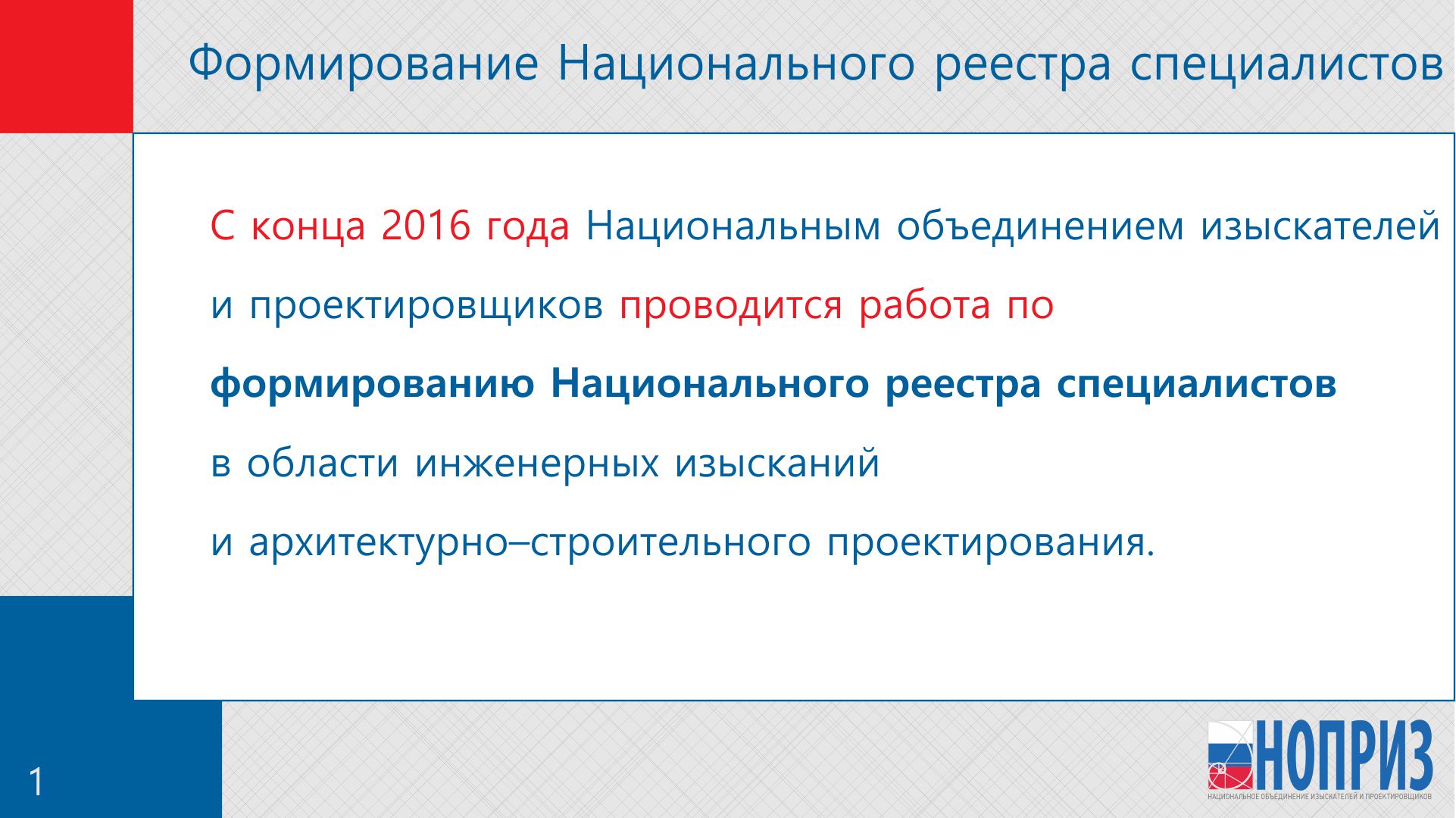 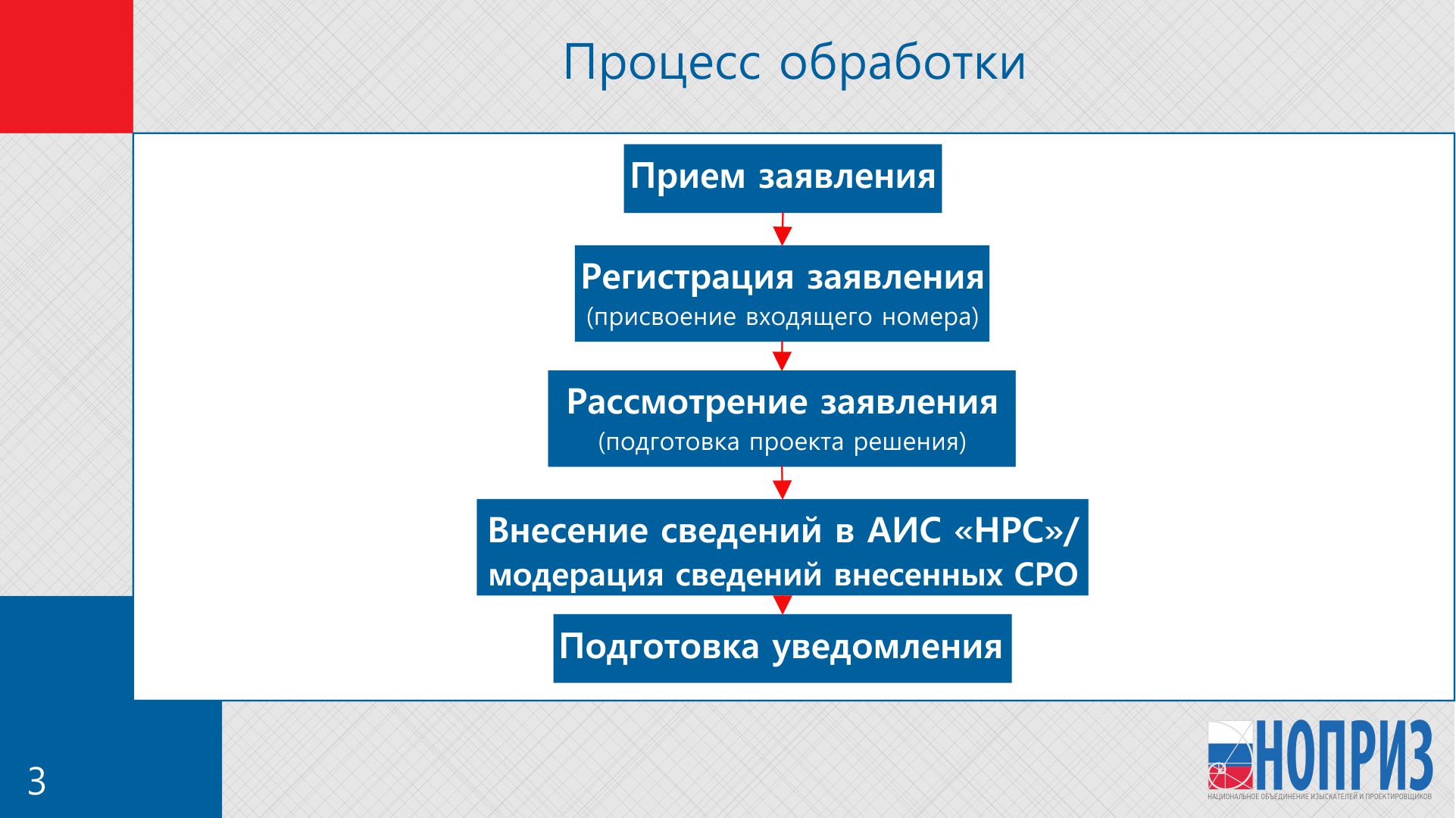 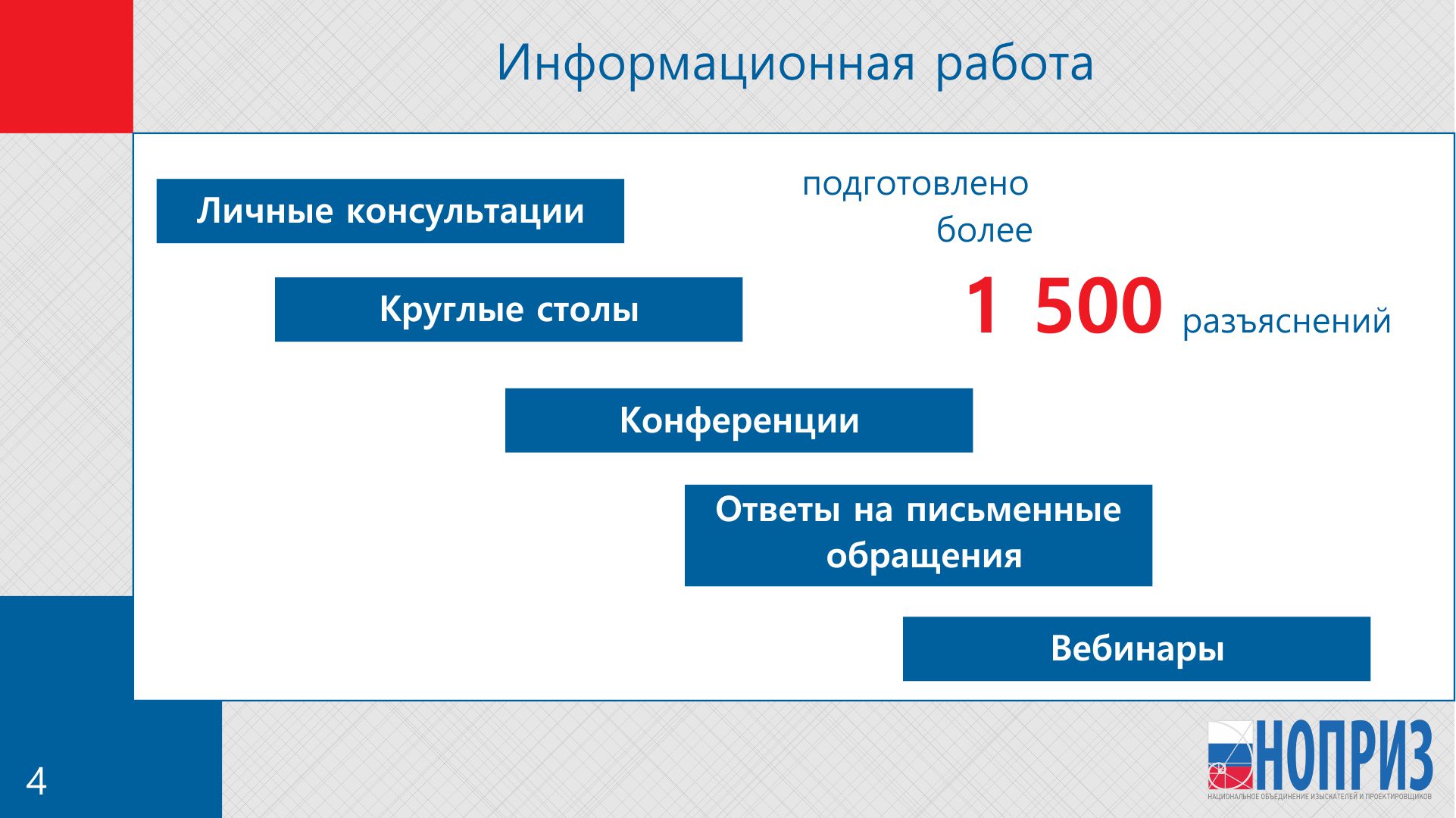 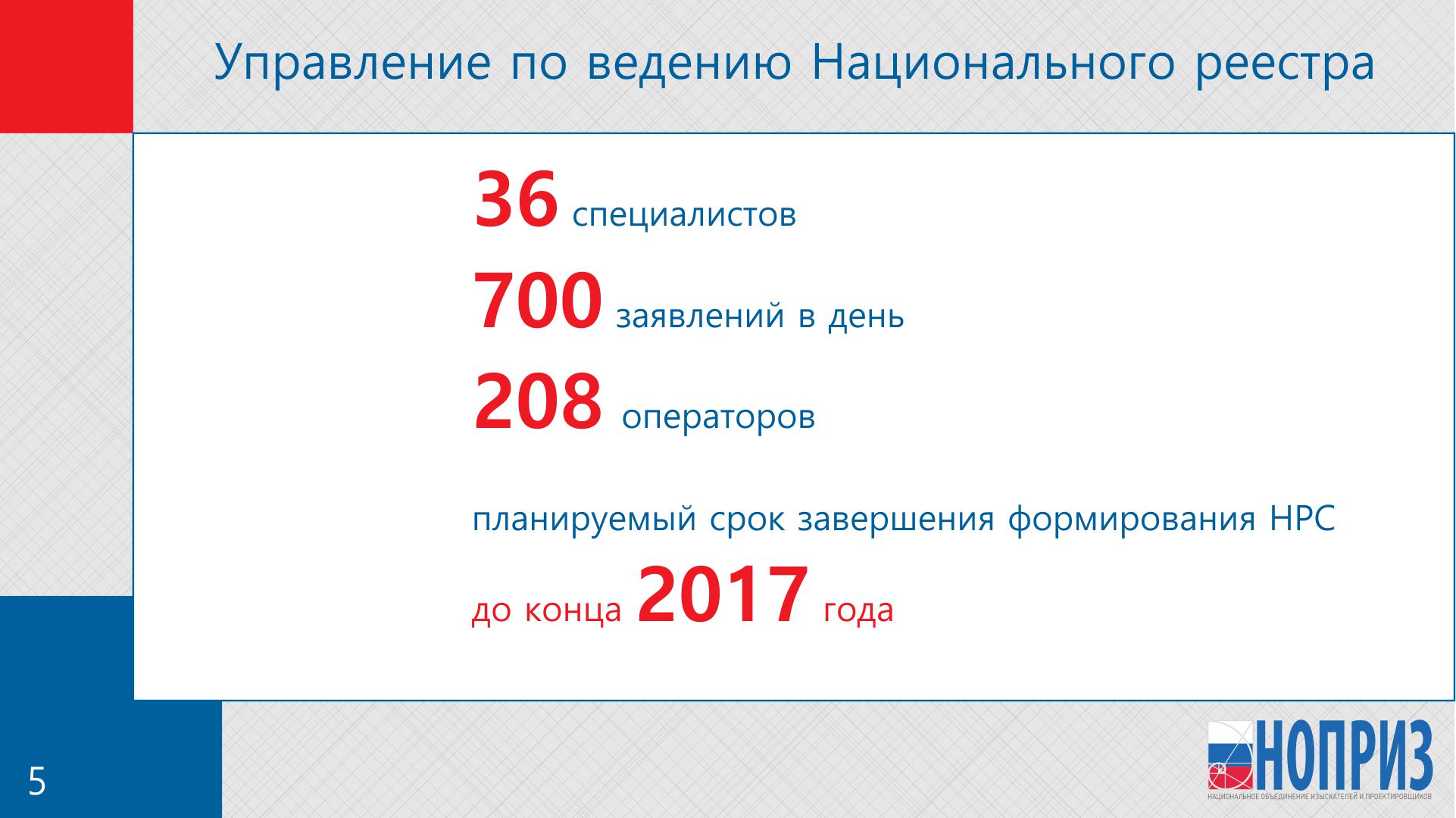 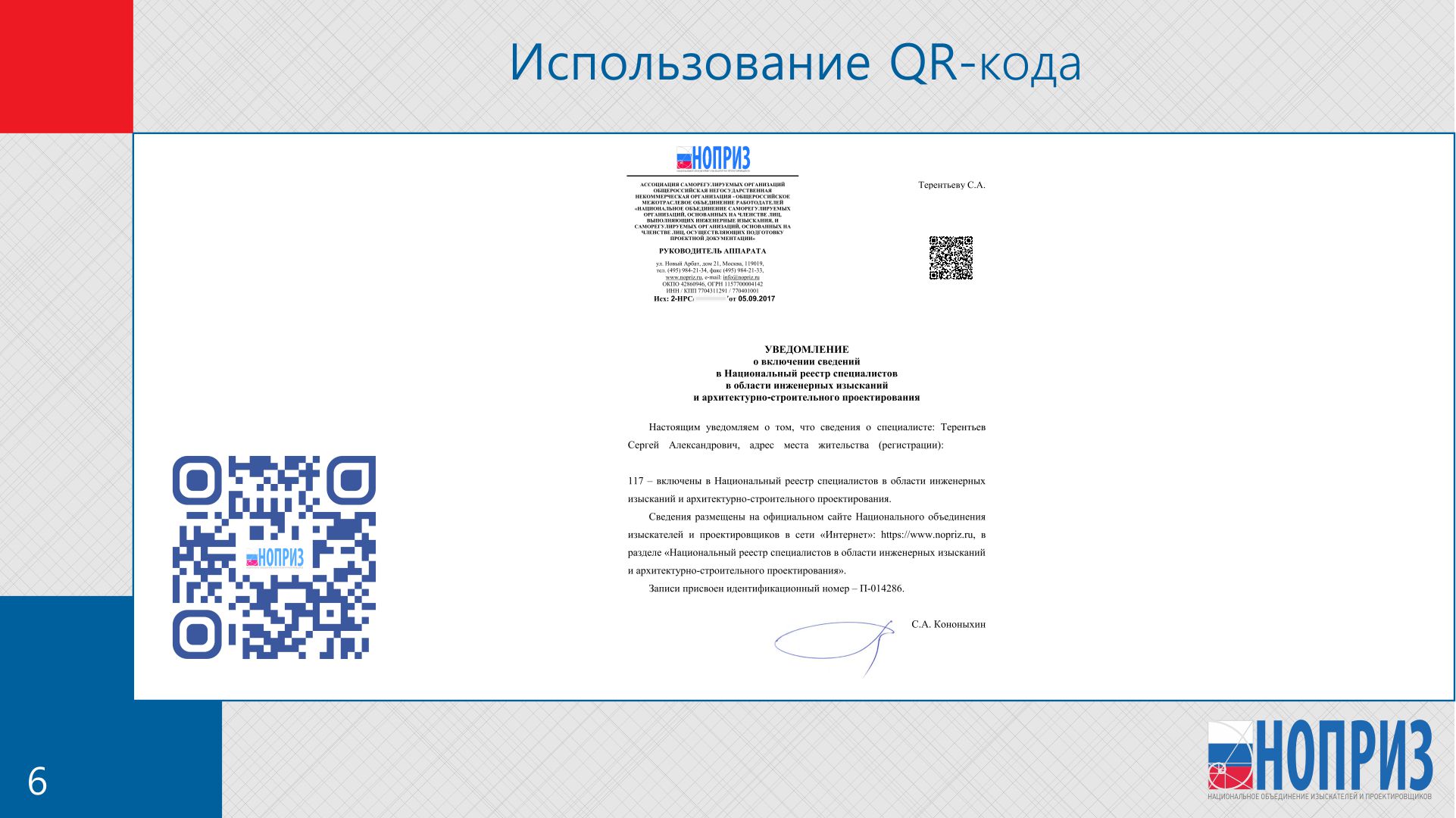 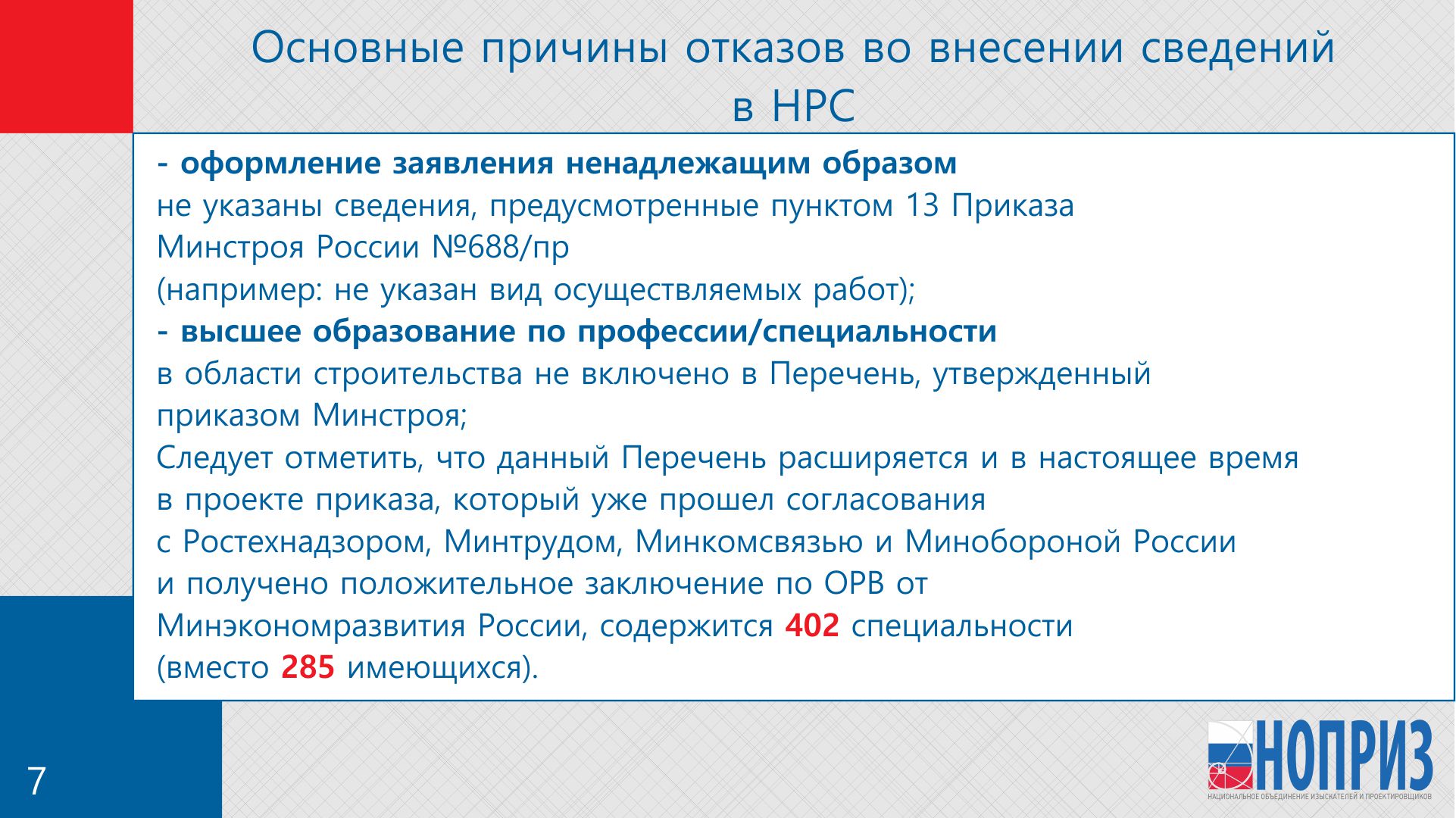 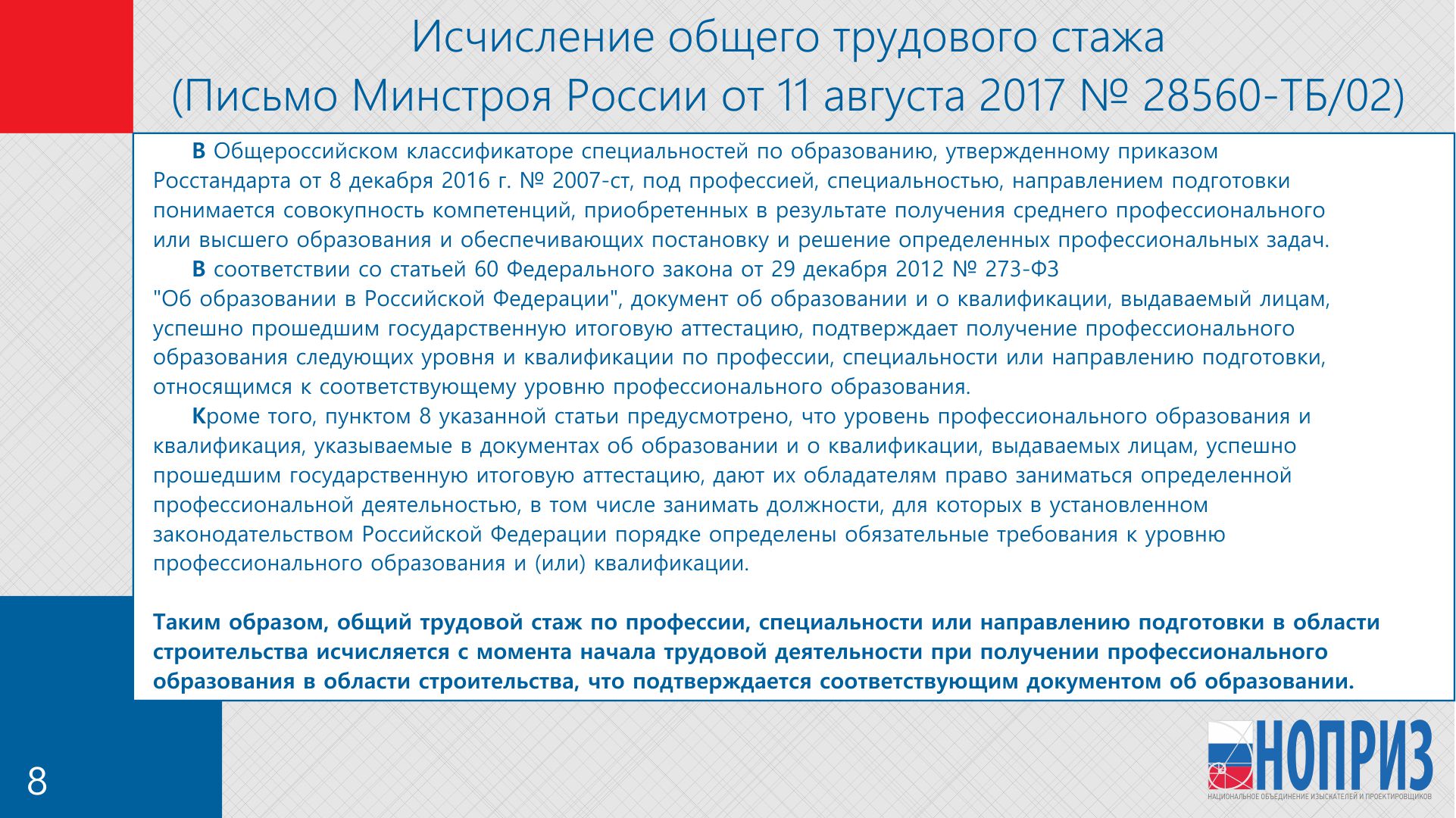 лично
68%
через оператора
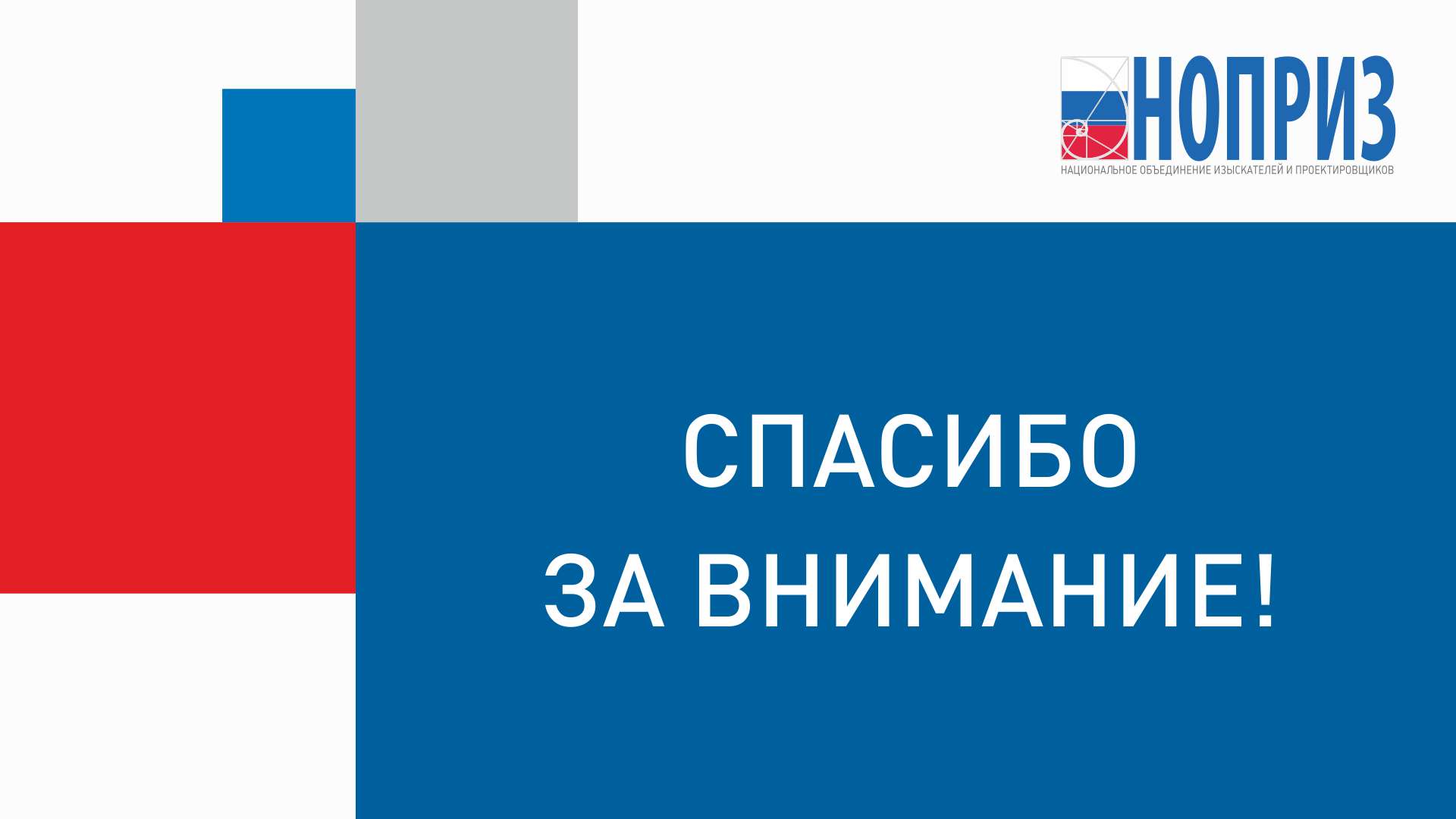